Prof. FLOR R. AROSEMENA R.
HISTORIA DE PANAMA
PANAMA
La República de Panamá es una gran franja ístmica con una superficie total de 75.990 km², y 2.210 km² de superficie de aguas territoriales, totalizando 78.200 km².
El país se localiza en América Central entre los paralelos 7° 11' y 9° 37' de latitud norte.
EL NOMBRE DE PANAMA
Panamá fue fundada por Pedro Arias de Ávila. Significa Abundancia de Mariposas. Fue destruida por Francis Drake
CONVENTO SANTO DOMINGODE GUSMAN
Esta obra arquitectónica fue construida en la segunda ciudad de Panamá, lo que hoy día llamamos Casco Viejo.
LA SEGUNDA CIUDAD
Cuando se destruyó la ciudad de Panamá fundada por Pedrarias, la ciudad se trasladó a la parte que hoy conocemos como Casco viejo o Casco antiguo.
Águila Arpía
El águila arpía es el ave nacional de Panamá.
FLOR DEL ESPIRITU SANTO
La flor del espíritu santo es un elemento representativo de la nacionalidad panameña.
EL CANAL DE PANAMÁ
Esta gran obra producto del ingenio humano fue construida por los Estados Unidos.
EL MUSEO DE HISTORIA
El museo de historia ubicado en el casco antiguo.
LA BANDERA
En el marco de la celebración de las fiestas patrias, cada 4 de noviembre se celebra en Panamá el Día de la Bandera, como fiesta nacional. Con motivo de esta gran celebración se realizan actos conmemorativos como desfiles y ceremonias, en los cuales se le rinde tributo a la bandera.
EL ESCUDO
El Escudo Nacional fue creado por Don Nicanor Villalaz y recibió la colaboración de su hermano Sebastián Villalaz.
LA POLLERA
Se cree que la pollera deriva del vestido español del siglo XVI o XVII, este vestido fue heredado pero de una forma mas simple y sencilla por las esclavas para sus faenas diarias y para ir a las celebraciones de las regiones donde vivían.
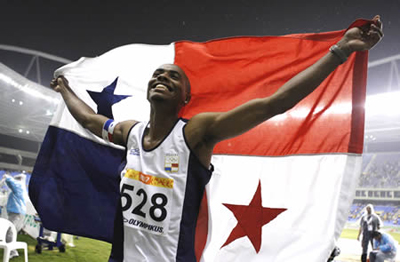 TE INVITO A ESTUDIAR 
HISTORIA DE PANAMÁ